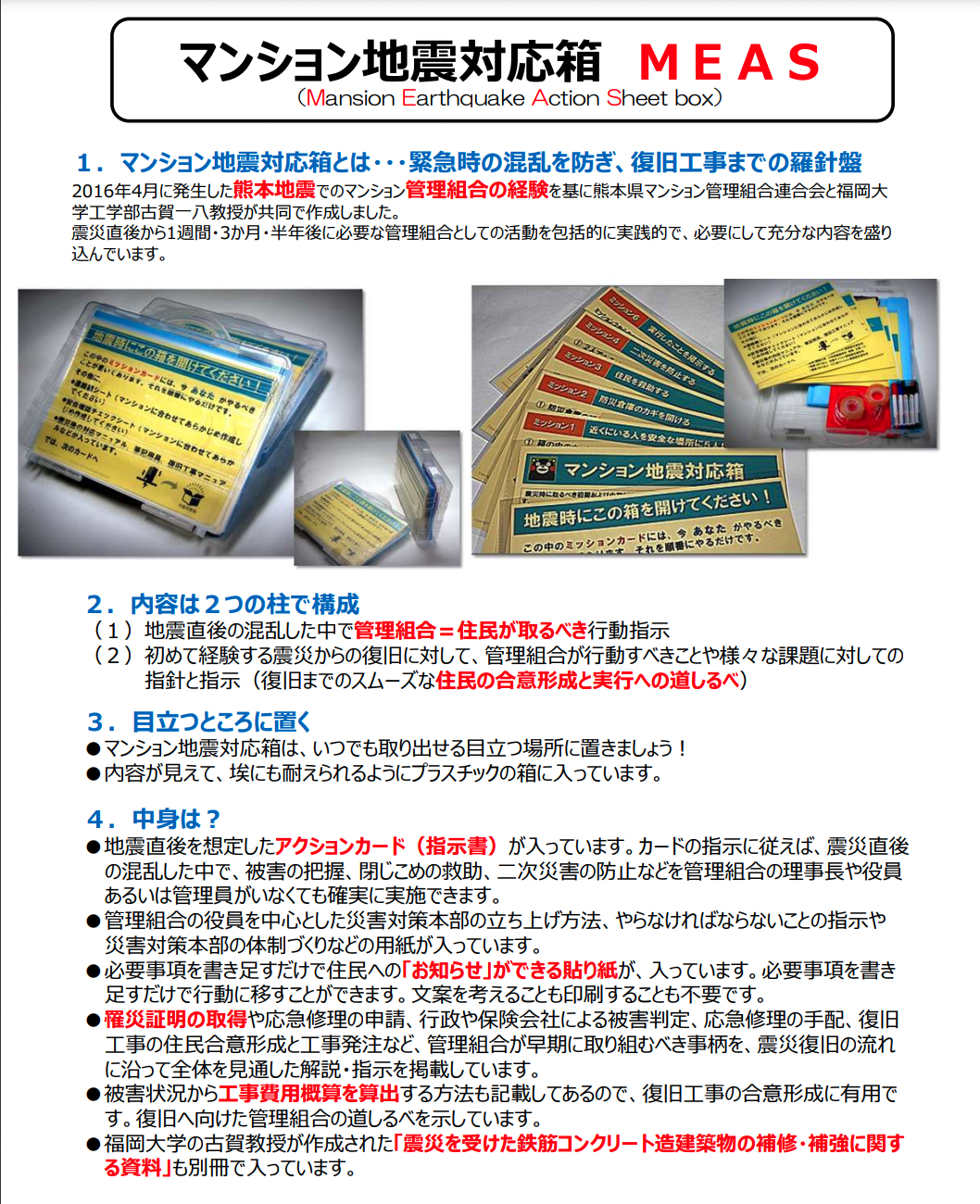 お問い合わせは
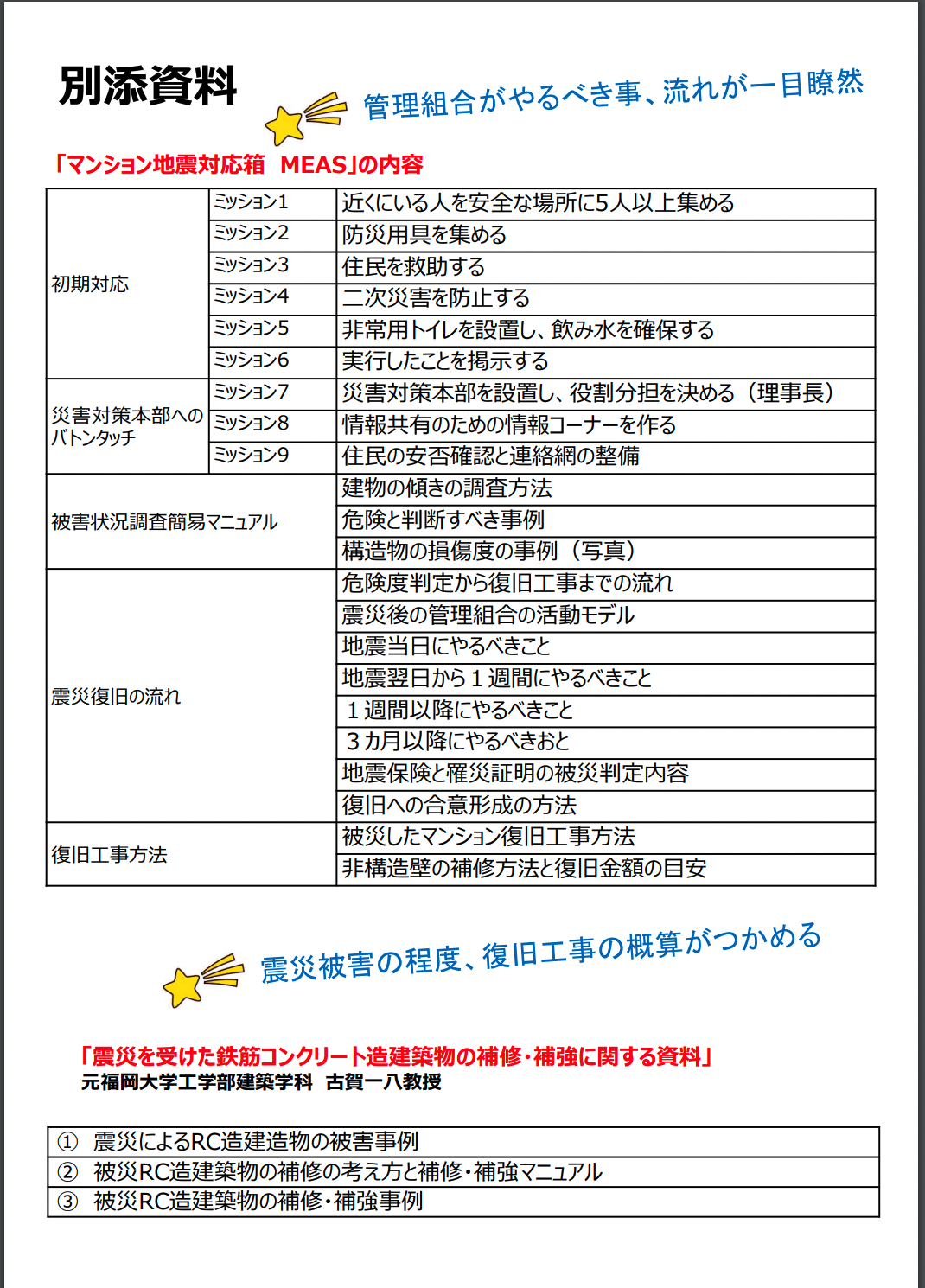